Trường trung học cơ sở An Phú
Moân: Coâng Ngheä
Trường trung học cơ sở An Phú
LỚP HỌC ONLINE
BỒI DƯỠNG HỌC SINH GIỎI LỚP 9
Giáo viên: Đỗ Thị Kim Oanh
Thời gan: 9h30 phút, thứ 2 hàng tuần
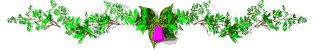 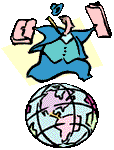 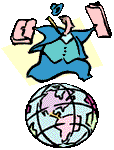 SÔ ÑOÀ MẠCH ÑIEÄN
THIẾT KẾ 
 MẠCH ĐÈN MỘT CÔNG TẮC 2 CỰC 
                  ĐIỀU KHIỂN 2 ĐÈN
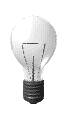 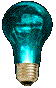 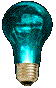 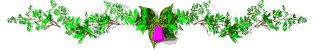 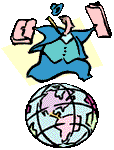 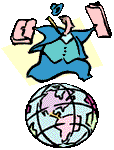 NỘI DUNG BÀI HỌC:
I. Sơ đồ nguyên lí?
II. Sơ đồ lắp đặt.
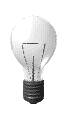 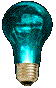 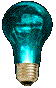 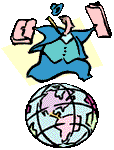 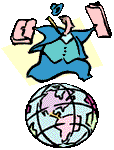 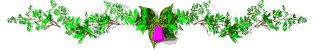 MẠCH ĐÈN MỘT CÔNG TẮC 2 CỰC 
                  ĐIỀU KHIỂN 2 ĐÈN
I. Sơ đồ nguyên lí
* Trường hợp 2 đèn cùng sáng mờ
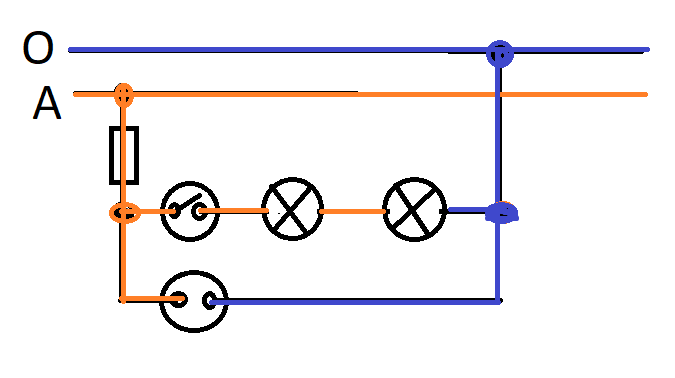 Đ2
Hoạt động của mạch: Khi có dòng điện vào, bật công tắc lên, 2 đèn cùng sáng mờ
Đ1
Cách 1
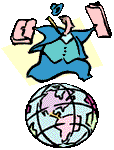 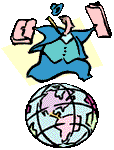 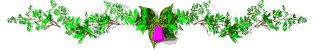 MẠCH ĐÈN MỘT CÔNG TẮC 2 CỰC 
                  ĐIỀU KHIỂN 2 ĐÈN
I. Sơ đồ nguyên lí
I. Sơ đồ nguyên lí
* Trường hợp: 2 đèn cùng sáng mờ
Đ2
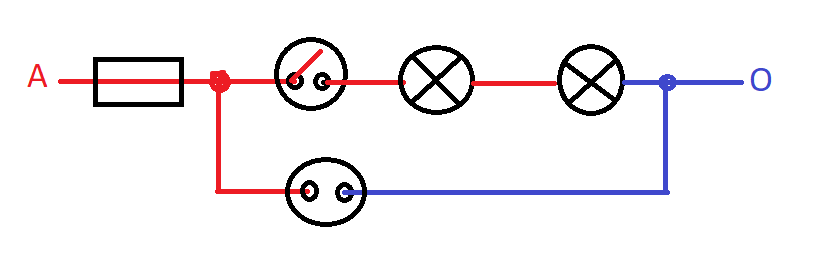 Đ1
Cách 2
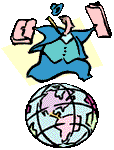 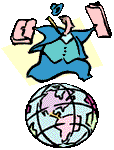 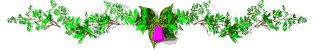 MẠCH ĐÈN MỘT CÔNG TẮC 2 CỰC 
                  ĐIỀU KHIỂN 2 ĐÈN
I. Sơ đồ nguyên lí
* Trường hợp: 2 đèn cùng sáng tỏ
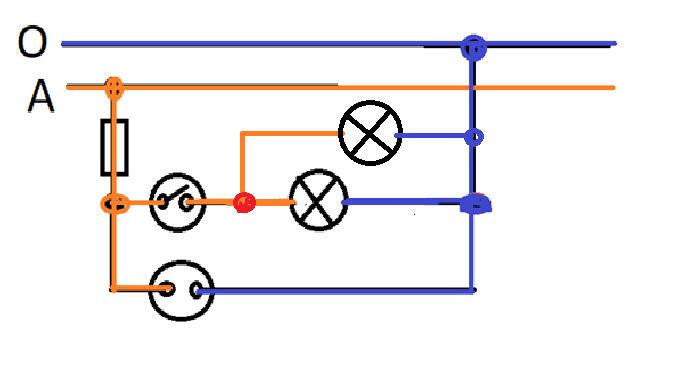 Đ 1
Hoạt động của mạch: Khi có dòng điện vào, bật công tắc lên, 2 đèn cùng sáng tỏ
Đ 2
Cách 1
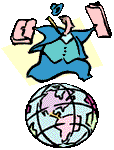 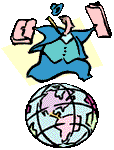 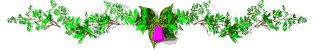 MẠCH ĐÈN MỘT CÔNG TẮC 2 CỰC 
                  ĐIỀU KHIỂN 2 ĐÈN
I. Sơ đồ nguyên lí
* Trường hợp: 2 đèn cùng sáng tỏ
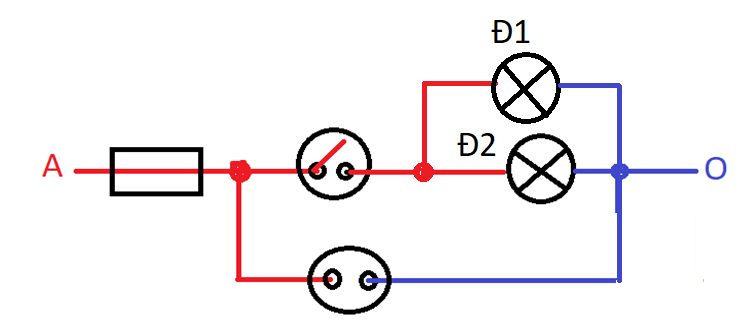 Cách 2
►Hai mạch đèn sau có điểm gì khác nhau?
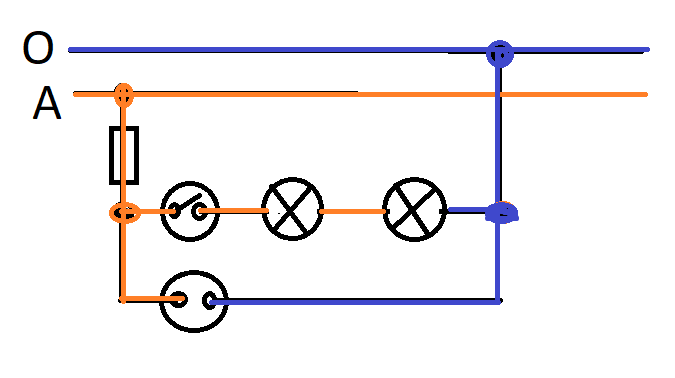 Hình 1
Đ2
Đ1
► Đ1 không có mối nối
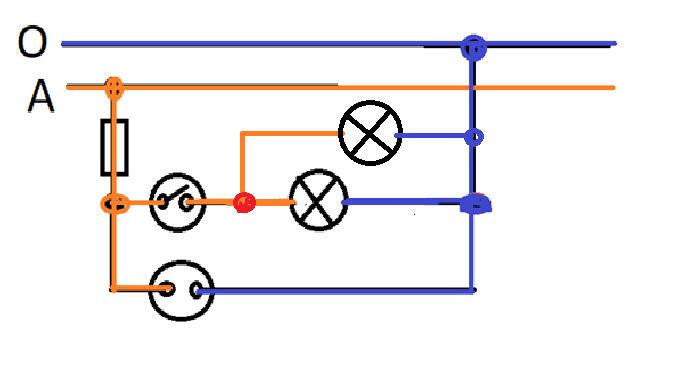 Hình 2
► Đ1 có 2 mối nối
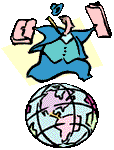 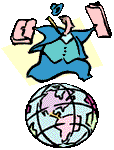 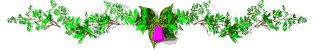 MẠCH ĐÈN MỘT CÔNG TẮC 2 CỰC 
                  ĐIỀU KHIỂN 2 ĐÈN
II. Sơ đồ lắp đặt
* Trường hợp: 2 đèn cùng sáng mờ
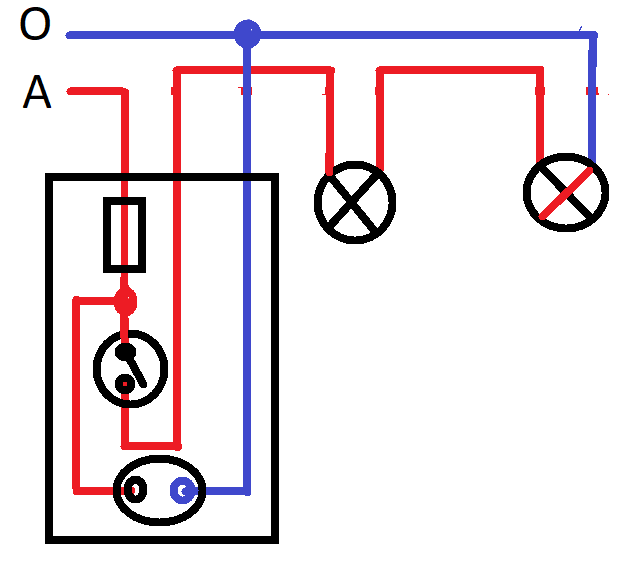 Đ2
Đ1
2 bóng đèn nằm 1 bên
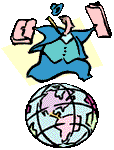 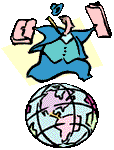 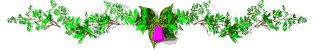 MẠCH ĐÈN MỘT CÔNG TẮC 2 CỰC 
                  ĐIỀU KHIỂN 2 ĐÈN
II. Sơ đồ lắp đặt
* Trường hợp: 2 đèn cùng sáng mờ
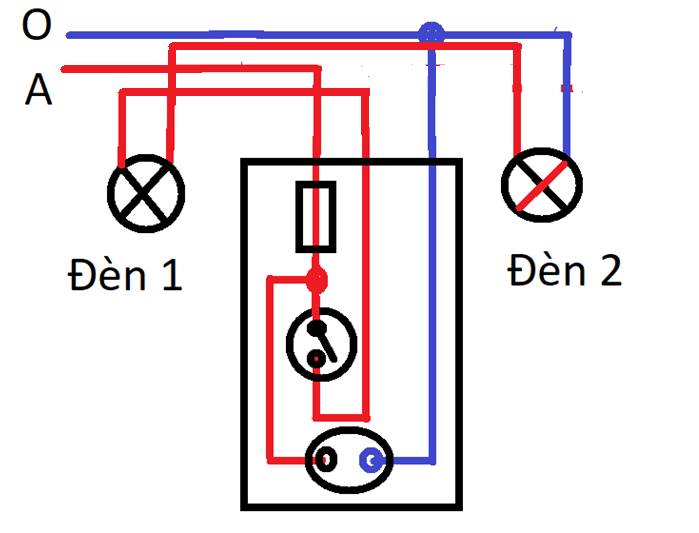 2 bóng đèn nằm 2 bên
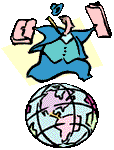 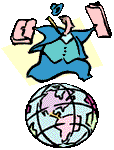 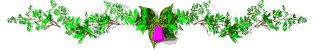 MẠCH ĐÈN MỘT CÔNG TẮC 2 CỰC 
                  ĐIỀU KHIỂN 2 ĐÈN
II. Sơ đồ lắp đặt
* Trường hợp: 2 đèn cùng sáng tỏ
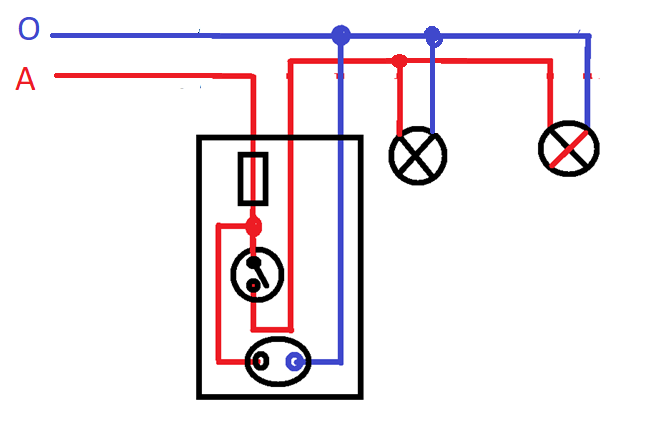 Đ2
Đ1
2 bóng đèn nằm 1 bên
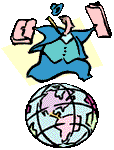 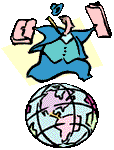 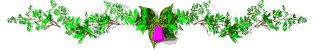 MẠCH ĐÈN MỘT CÔNG TẮC 2 CỰC 
                  ĐIỀU KHIỂN 2 ĐÈN
II. Sơ đồ lắp đặt
* Trường hợp 2 đèn cùng sáng tỏ
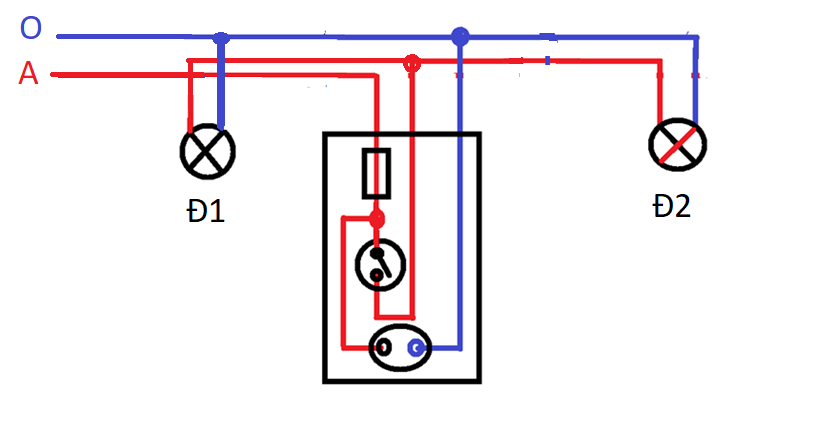 2 bóng đèn nằm 2 bên
►Hai mạch đèn sau có điểm gì khác nhau?
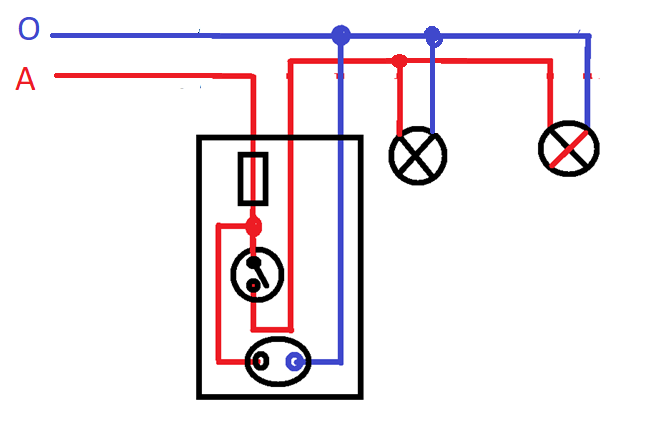 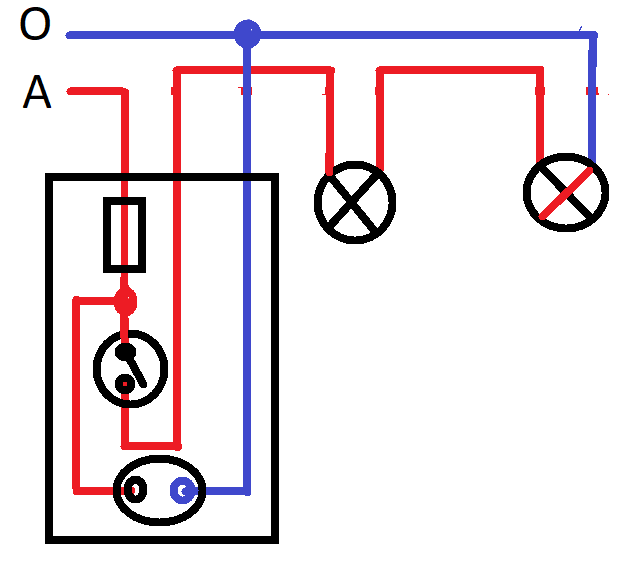 Đ2
Đ1
Đ1
Đ2
Hình 2
Hình 1
► Đ1 có 2 mối nối ( 1 xanh, 1 đỏ)
►Hai mạch đèn sau có điểm gì khác nhau?
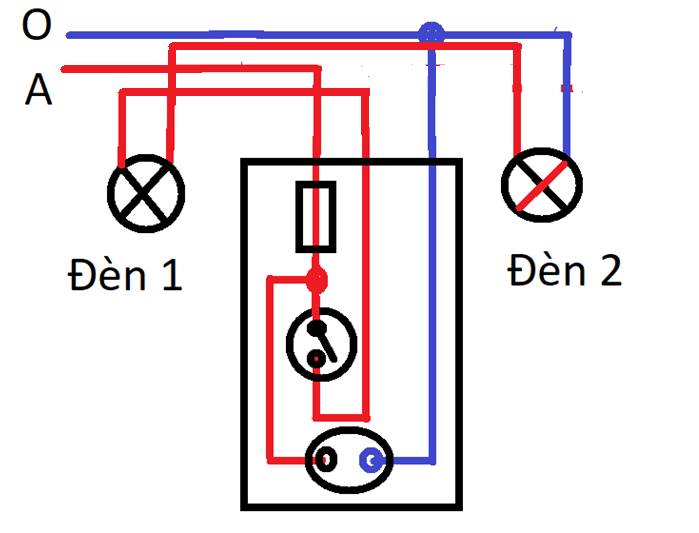 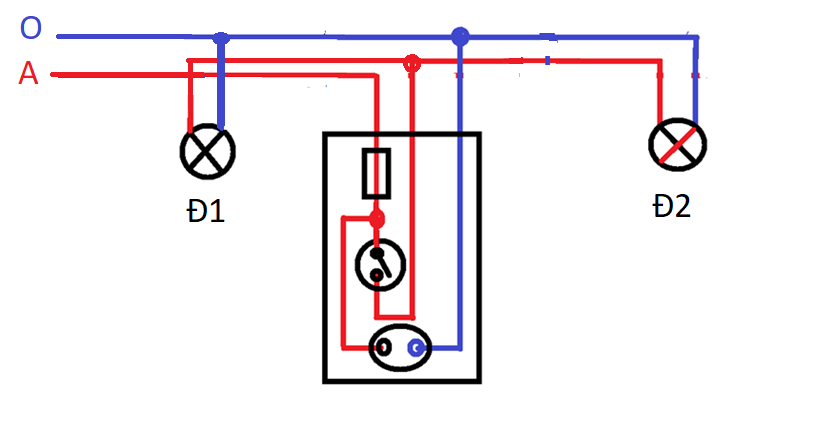 Hình 2
► Hình 2 có  mối nối
Hình 1
TÓM LẠI
►  Trong thiết kế mach điện học sinh cần nhớ:
- Bóng đèn có 1 dây pha, 1 dây trung tính: đèn sáng tỏ
- Bóng đèn có 2 dây pha (2 đèn cùng dùng chung dây pha): đèn sáng mờ
BÀI TẬP VỀ NHÀ
Bài 1: Vẽ sơ đồ nguyên lí, sơ đồ lắp đặt của mạch đèn gồm: 1 cầu chì, 2 công tắc 2 cực điều khiển 2 đèn, 1 ổ điện có điện thường trực.
Bài 2: Vẽ sơ đồ nguyên lí, sơ đồ lắp đặt của mạch đèn gồm: 1 cầu chì, 1 công tắc 3 cực điều khiển 2 đèn, 1 ổ điện có điện thường trực.
Coâng vieäc veà nhaø
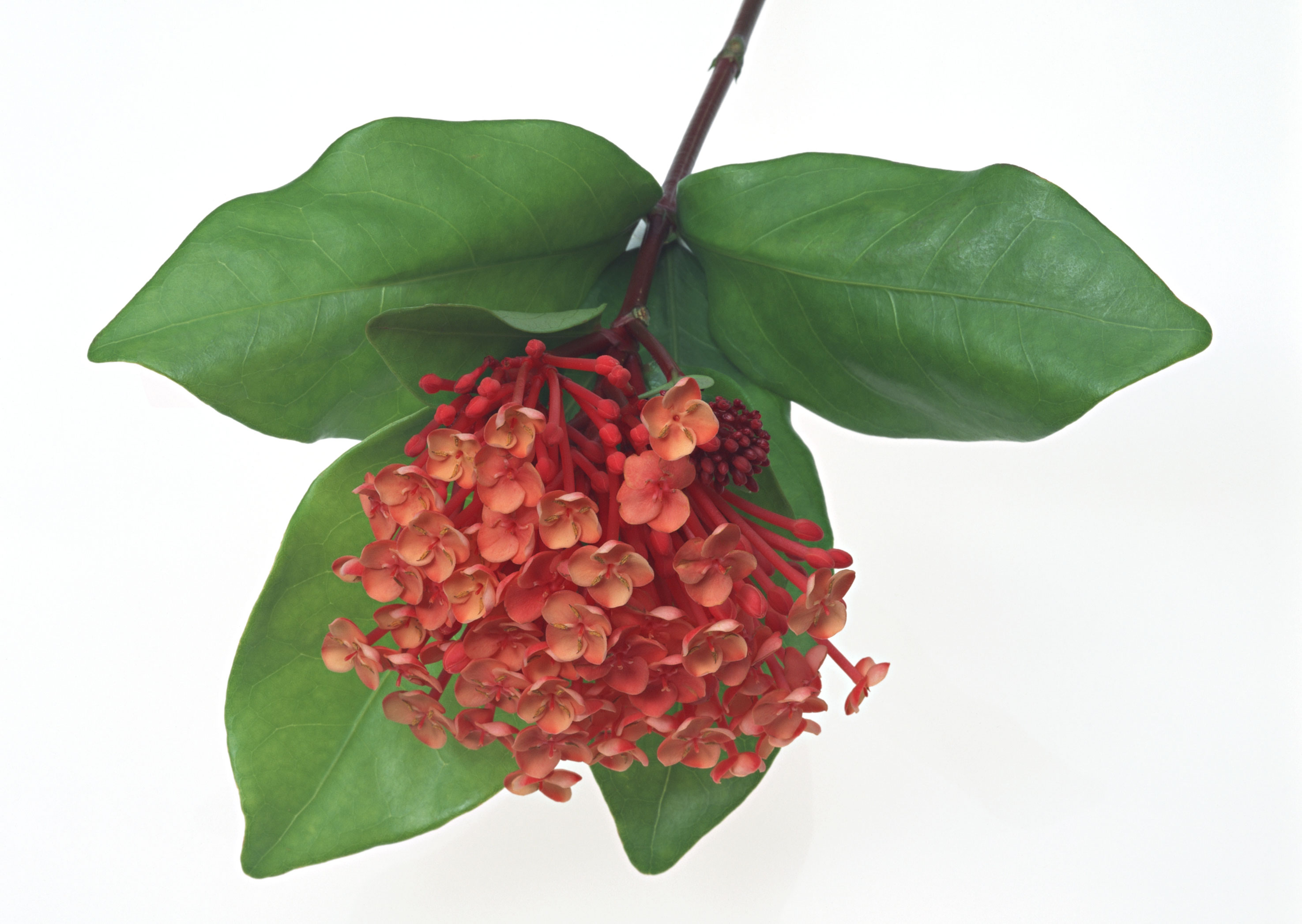 * Traû lôøi caâu hoûi sgk
Làm bài tập về nhà, nộp bài bằng cách chụp hình gửi qua zalo, mail của giáo viên: oanhkim7850@gmail.com
* Xem tröôùc baøi “Veõ sô ñoà maïch ñieän”